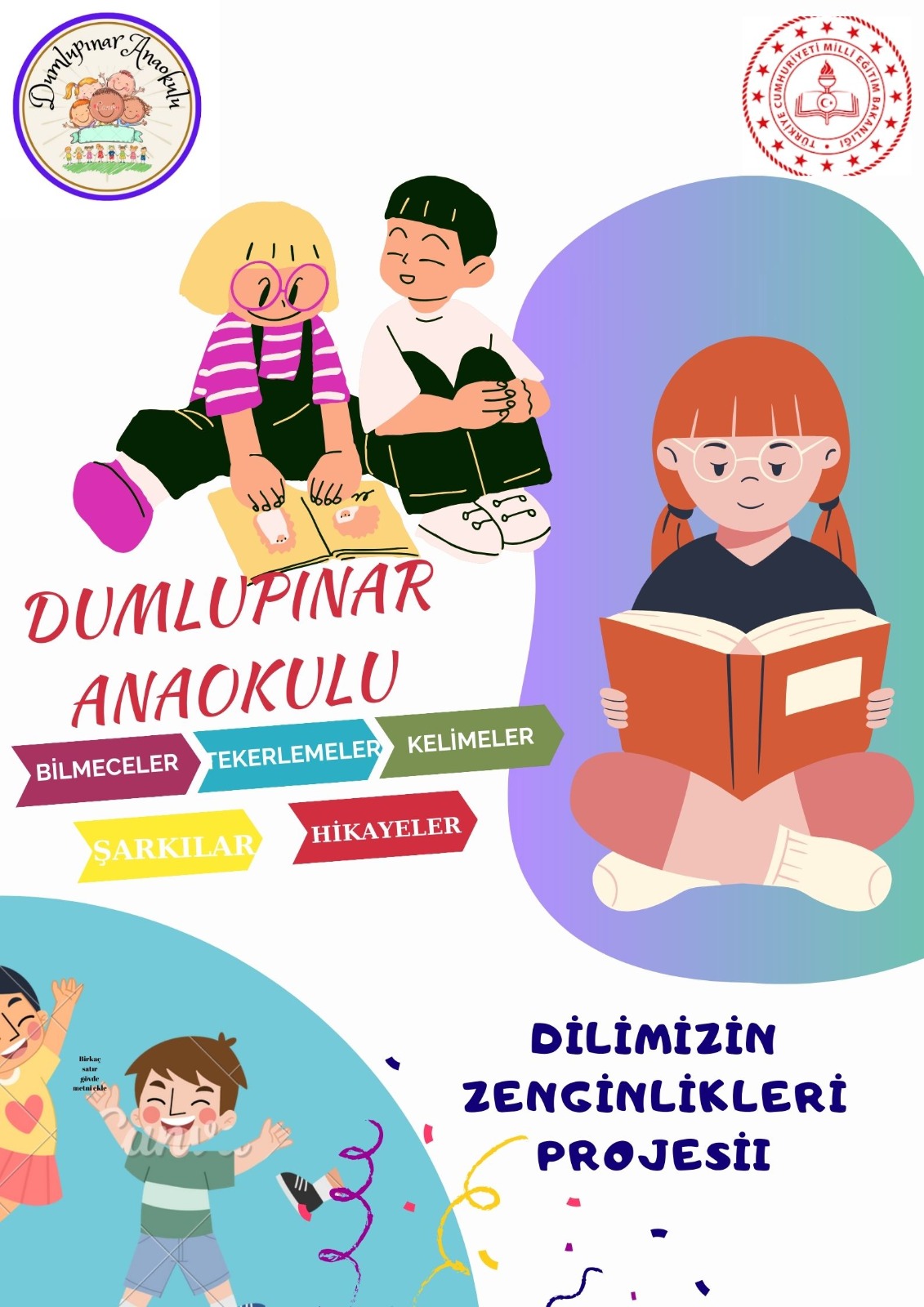 Toplantımızın Konusu       DİLİMİZİN ZENGİNLİKLERİ PROJESİ
Proje 1 Kasım 2023 tarihinde Milli Eğitim Bakanı Yusuf TEKİN tarafından tanıtılmıştır. Bakan Tekin, ‘Bizim üstümüze düşen şey, güncel ve teknolojik gelişmelere göre dilimizi zenginleştirmek kullanılmayan, kullanılma oranı azalan kelimelerimizin tekrar kullanımı sokulması için çaba sarf etmeliyiz’ diyerek ‘Sözlük Özgürlüktür’ sloganıyla proje hayata geçirildi.
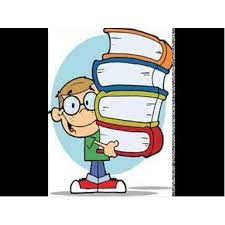 ‘DilimizinZenginlikleri Projesinin’ Amacı:
Okullarda yapılacak söz varlığını zenginleştirme çalışmaları ile öğrencilerin dilimizin zenginliklerini tanımasını, kültür taşıyıcısı olan sözcüklerimizle buluşmasını buna bağlı olarak da  dili iyi kullanmasını ve düşünce dünyasını geliştirmesini amaçladığı bu sayede öğrencilerin dilimizin seçkin ve özgün eserlerini tanıyarak, eserlerimizde geçen sözcüklerin derinliklerini (çeşitli anlamlarını) öğrenerek; milletimizin kültürünü, birikimini, düşünce dünyasına ve hayat tarzını söz varlığımızın içinde yeniden keşfedeceklerini sağlamak
   Proje ile ilgili Milli Eğitim Bakanlığının Okul Öncesi,İlkokulu,Ortaokulu ve Lise olmak üzere her kademe için içerik hazırladığını ve siz değerli velilerinzin de katılmaları ile projenin yıl sonunu kadar sürdürüleceğini söyledi.
‘Dilimizin Zenginlikleri Projesinin’          Hedefi:
Türk Dil Kurumunun Cumhuriyet’in 100. yılı dolayısıyla yayaımladığı sözlükte Türkçe söz varlığı sayısının 132 bin ‘ e ulaştığını;
   Bu proje kapsamında söz varlığını zenginleştirme çalışmaları ile öğrencilerimizin Türkçeye sahip çıkmalarını ve Türkçe dil becerilerini geliştirmeleri hedeflendiği belirtilmiştir
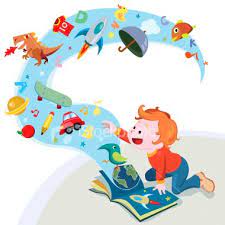 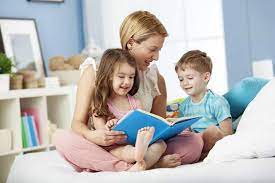 Erken Okuryazarlık Becerilerinin Ev ortamında Desteklenmesi
Çocukların ilk öğrenme ortamı evleridir. Aile bireylerini kitap, dergi, gazete gibi yazılı materyalleri okurken yazılar ile görseller arasındaki farklar ,yazının yönü ve noktalama işaretleri üzerine sohbet edilebilir.
Çocuğun erişebileceği yerlerde, yaşana uygun, ilgisini çekecek özelliklerde yazılı materyaller (kitap, broşür,  poster, dergi, gazete vb.)bulundurulabilir.(Kelime kartları, alfabe kartları, boya setleri, etkileşimli dijital içerikle gibi)
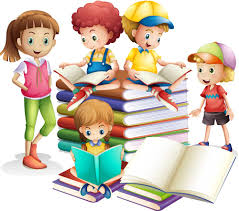 Çocuklarla düzenli kitap okuma etkinlikleri düzenlenebilir. Çocuğun ekin katılımını sağlayacak şekilde; karakterlere yönelik sorular sorulabilir, bir yarım bırakılıp çocuk tarafından tamamlanması istenebilir, bir olaya/duruma ilişkin çocuğun tahminde bulunması istenebilir.
Çocuğun anlama ve dili kullanma becerilerinin desteklenmesi için ‘Ne, nerede, nasıl, neden ne zaman, ve kim?’ soruları sorularak çocuğun yanıtları üzerine değerlendirmeler yapılabilir.’ Tekerleme, şarkı, şiir okunabilir, çocuklara bilmeceler sorulabilir.
Çocuklara parmak oyunu, uyaklı oyun, taklit oyunları, kelime bulma ve türetme gibi oyunlar oynanabilir.
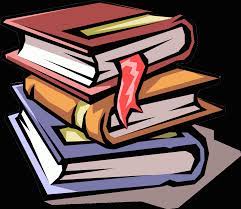 Yıl Boyunca Yapılacak Etkinlikler
Veli buluşmaları
Etkileşimli/paylaşımlı kitap okuma çalışmaları
Okul öncesi alanında bir uzman davet edilecek
Kültürel öğeler içereniçerikler hezırlanacak
Tematik kelime kartları hazırlanacak
Milli öğeler içeren şiir ve şarkıların öğretilmesi
Etkileşimli kitap okuma çalışmaları
Kitap tasarlama
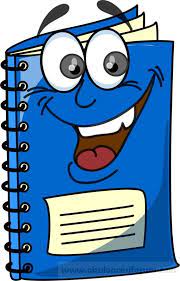